Online Learning Planner Infographics
Here is where this template begins
Online learning planner infographics
This template contains an assortment of complementary infographic resources for the Online learning planner infographics presentation.
These infographics are adapted to the style of the aforementioned presentation, so you can insert them easily and have them completely integrated at once. You just need to do the following:
Select the element that you want to copy
Right-click and choose “Copy”
Go to the slide where you want the element to appear
Right-click and choose “Paste”
Online learning planner infographics
Earth
Mercury
01
04
Earth is the third planet from the Sun
Planet Mercury is the closest object to the Sun
Neptune
Mars
02
05
Neptune is the farthest planet from the Sun
Despite being red,Mars is a cold place
Saturn
Jupiter
03
06
Saturn is composed of hydrogen and helium
Jupiter is a gas giantand the biggest planet
Online learning planner infographics
01
Saturn is composed of hydrogen and helium
02
Despite being red, Mars is a cold place
03
Planet Mercury is the closest object to the Sun
04
Jupiter is a gas giant and the biggest planet
Online learning planner infographics
Earth
Neptune
Saturn
Mars
Mercury
Neptune is the farthest planet from the Sun
Despite being red, Mars is a cold place
Earth is the third planet from the Sun
It’s composed of hydrogen and helium
Mercury is the closest object to the Sun
Online learning planner infographics
Neptune
Mars
Neptune is the farthest planet from the Sun
Despite being red, Mars is a cold place
Saturn
Earth
Mercury
It’s composed of hydrogen and helium
Earth is the third planet from the Sun
Mercury is the closest object to the Sun
Online learning planner infographics
Earth
Mercury
Earth is the third planet from the Sun
Planet Mercury is the closest object to the Sun
Neptune
Mars
Neptune is the farthest planet from the Sun
Despite being red,Mars is a cold place
Saturn
Jupiter
Saturn is composed of hydrogen and helium
Jupiter is a gas giantand the biggest planet
Online learning planner infographics
Earth
70%
Earth is the third planet from the Sun
Neptune
60%
Neptune is the farthest planet from the Sun
Saturn
50%
Saturn is composed of hydrogen and helium
Online learning planner infographics
Jupiter
Jupiter is a gas giant and the biggest planet
97K
Earth
Earth is the third planet from the Sun
74K
Neptune
Neptune is the farthest planet from the Sun
62K
Saturn
34K
Saturn is composed of hydrogen and helium
Online learning planner infographics
01
03
Earth
Mercury
It’s the third planet from the Sun
Mercury is the closest object to the Sun
02
04
Neptune
Mars
Neptune is the farthest planet from the Sun
Despite being red, Mars is a cold place
Online learning planner infographics
Earth
01
Earth is the third planet from the Sun
Neptune
02
Neptune is the farthest planet from the Sun
Saturn
03
Saturn is composed of hydrogen and helium
Online learning planner infographics
85%
75%
Earth
Mercury
It’s the closest object to the Sun
Earth is the third planet from the Sun
65%
45%
Mars
Jupiter
Planet Mars is a very cold place, not hot
It’s a gas giant and the biggest planet
Online learning planner infographics
Online learning planner infographics
54K
42K
Jupiter
Mercury
Mercury is the closest object to the Sun
A gas giantand the biggest planet
76K
64K
Saturn
Neptune
It’s the farthest planet from the Sun
It’s the closest object to the Sun
Online learning planner infographics
Saturn
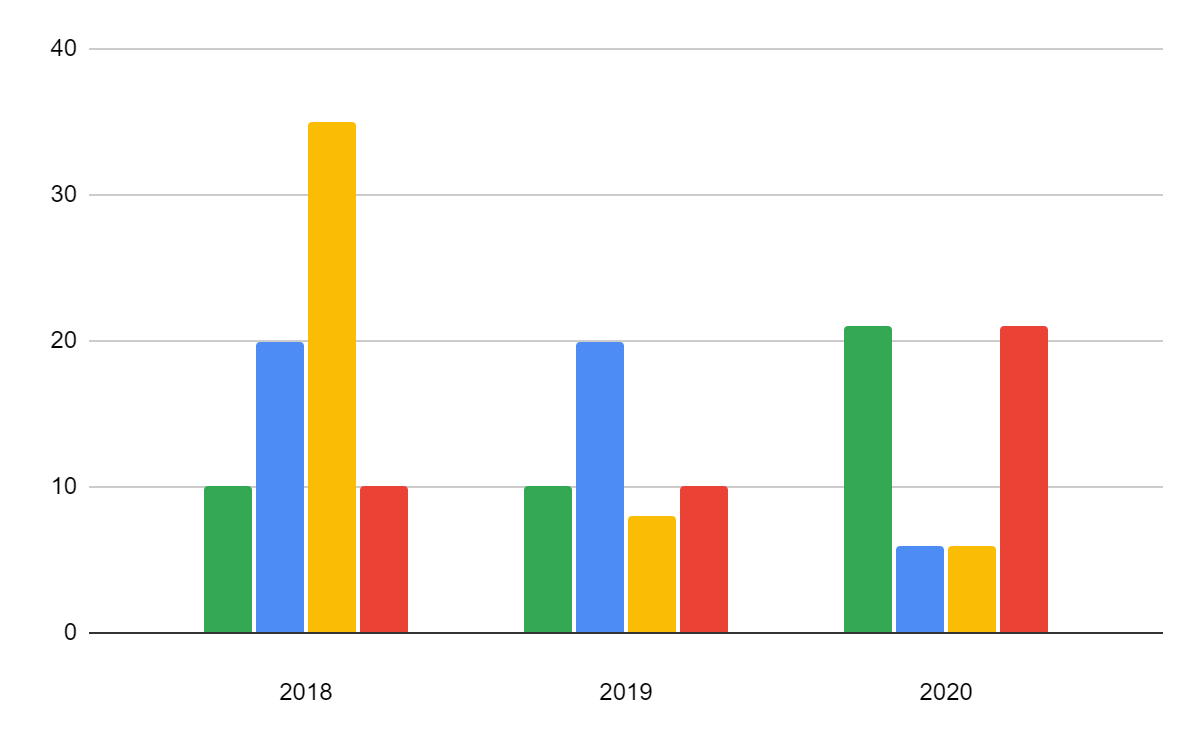 Saturn is composed of hydrogen and helium
Mars
Despite being red, Mars is a cold place
Mercury
Planet Mercury is the closest object to the Sun
Jupiter
If you want to modify this graph, click on it, follow the link, change the data and replace it
Jupiter is a gas giant and the biggest planet
Online learning planner infographics
30%
60%
Mercury
Mars
Despite being red, planet Mars is a very cold place
Mercury is the closest planet to the Sun and the smallest one
Online learning planner infographics
Mercury
Mercury is the closest object to the Sun
Saturn
It’s composed of hydrogen and helium
Mars
Despite being red, Mars is a cold place
Neptune
It’s the farthest planet from the Sun
Online learning planner infographics
01
03
Mercury
Saturn
It is composed of hydrogen and helium
It’s the closest planet to the Sun and the smallest
04
02
Mars
Jupiter
It’s a gas giant in the Solar System
Planet Mars is a very cold place
Online learning planner infographics
Online learning planner infographics
Neptune
10k
Neptune is the farthest planet from the Sun
Mars
25k
Despite being red,Mars is a cold place
Saturn
30k
It is composed of hydrogen and helium
Online learning planner infographics
Online learning planner infographics
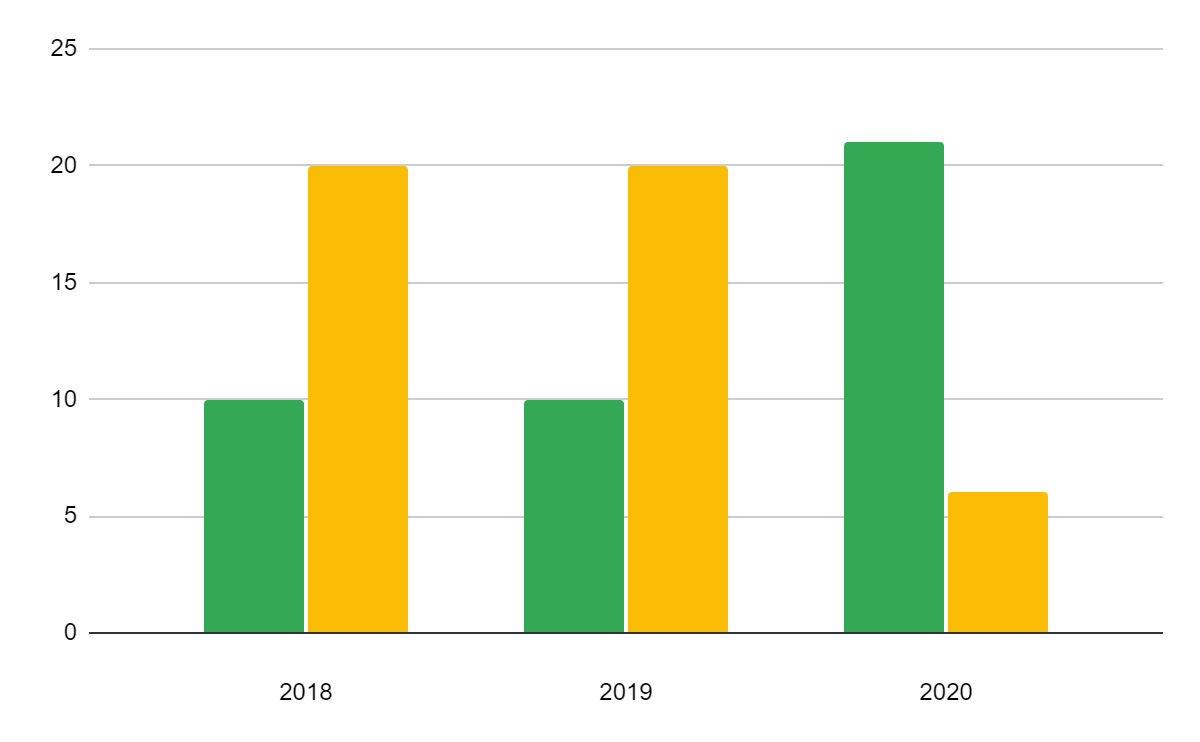 47K
42K
Saturn
Neptune
It’s the farthest planet from the Sun
It’s the closest object to the Sun
If you want to modify this graph, click on it, follow the link, change the data and replace it
Online learning planner infographics
01
02
03
04
05
06
07
08
09
10
11
12
13
14
15
16
17
18
19
20
21
22
23
24
25
26
27
28
29
30
31
Study math
Meeting
Project
Here you can write how to develop this task
Here you can write how to develop this task
Here you can write how to develop this task
Online learning planner infographics
Online learning planner infographics
10K
Despite being red, planet Mars is a very cold place
Mars
10K
It is composed of hydrogen and helium gas
Saturn
10K
It’s the biggest object in the Solar System
Jupiter
10K
It’s the closest planet to the Sun and the smallest one
Mercury
Online learning planner infographics
Earth
Mercury
Earth is the third planet from the Sun
It’s the closest object to the Sun
01
02
03
04
05
Neptune
Saturn
Mars
It’s the farthest planet from the Sun
It’s composed of hydrogen and helium
Despite being red,Mars is a cold place
Online learning planner infographics
To do
Online learning planner infographics
Online learning planner infographics
Online learning planner infographics
1
2
3
4
25k
50k
75k
8k
Earth
Mercury
Neptune
Saturn
The Earth is the third planet from the Sun
Planet Mercury is the closest object to the Sun
Neptune is the farthest planet from the Sun
It’s composed of hydrogen and helium gas
Online learning planner infographics
Earth
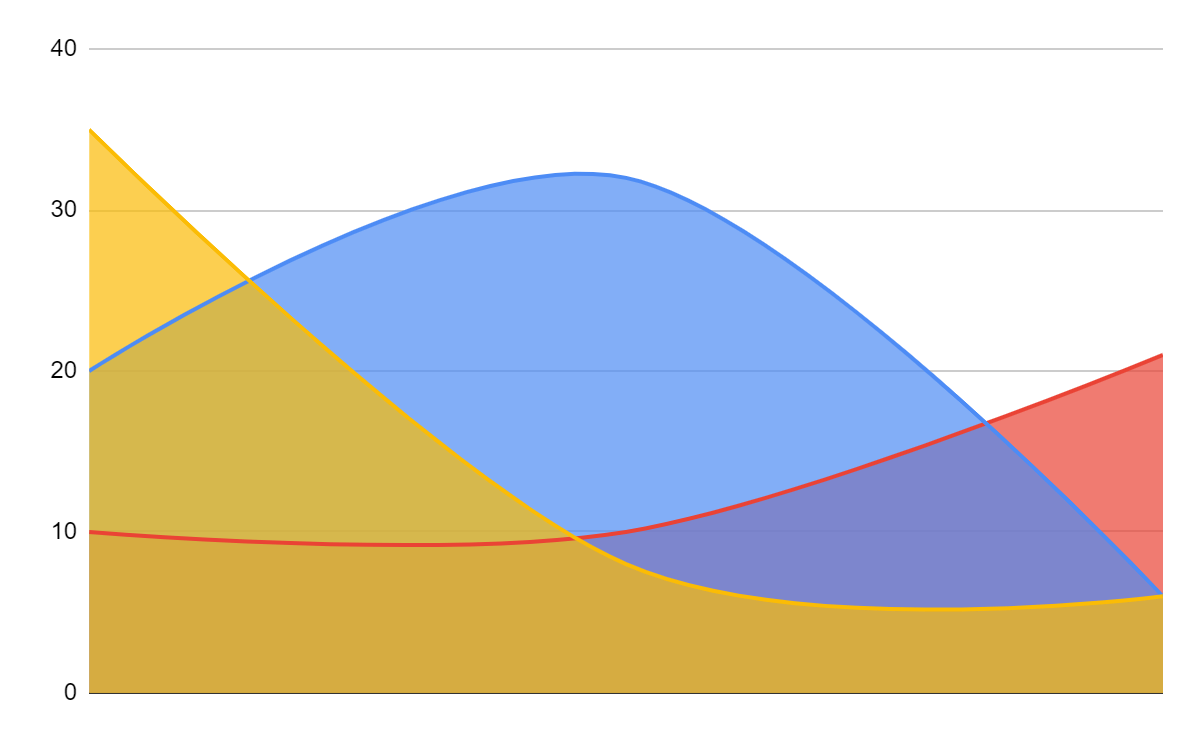 Earth is the third planet from the Sun
Neptune
Neptune is the farthest planet from the Sun
Saturn
Saturn is composed of hydrogen and helium
If you want to modify this graph, click on it, follow the link, change the data and replace it
Online learning planner infographics
01
02
03
Neptune
Mars
Earth
It’s the farthest planet from the Sun
Despite being red, Mars is a cold place
Earth is the third planet from the Sun
Instructions for use (premium users)
In order to use this template, you must be a Premium user on Slidesgo.
You are allowed to:
Modify this template.
Use it for both personal and commercial purposes.
Hide or delete the “Thanks” slide and the mention to Slidesgo in the credits.
Share this template in an editable format with people who are not part of your team.
You are not allowed to:
Sublicense, sell or rent this Slidesgo Template (or a modified version of this Slidesgo Template).
Distribute this Slidesgo Template (or a modified version of this Slidesgo Template) or include it in a database or in any other product or service that offers downloadable images, icons or presentations that may be subject to distribution or resale.
Use any of the elements that are part of this Slidesgo Template in an isolated and separated way from this Template.
Register any of the elements that are part of this template as a trademark or logo, or register it as a work in an intellectual property registry or similar.
For more information about editing slides, please read our FAQs or visit Slidesgo School:
https://slidesgo.com/faqs and https://slidesgo.com/slidesgo-school
Premium infographics...
Text 2
Text 3
Text 1
“Mercury is closest planet to the Sun and the smallest”
“Despite being red, Mars is a cold place full of iron oxide”
Add the Title here
2016
2017
2018
2019
2020
“Venus has a beautiful name and is the second planet”
“Saturn is a gas giant and has several rings”
“Neptune is the farthest-known planet from the Sun”
Text 4
Text 5
Text 6
Premium infographics...
75%
“Mercury is closest planet to the Sun and the smallest”
75%
“Mercury is closest planet to the Sun and the smallest”
TITLE 1
“Mercury is closest planet to the Sun and the smallest”
“Mercury is closest planet to the Sun and the smallest”
Premium Icons
Premium Icons
Premium Icons
Premium Icons
Premium Icons
Infographics
You can add and edit some infographics to your presentation to present your data in a visual way.
Choose your favourite infographic and insert it in your presentation using Ctrl C + Ctrl V or Cmd C + Cmd V in Mac.
Select one of the parts and ungroup it by right-clicking and choosing “Ungroup”. 
Change the color by clicking on the paint bucket. 
Then resize the element by clicking and dragging one of the square-shaped points of its bounding box (the cursor should look like a double-headed arrow). Remember to hold Shift while dragging to keep the proportions.
Group the elements again by selecting them, right-clicking and choosing “Group”.
Repeat the steps above with the other parts and when you’re done editing, copy the end result and paste it into your presentation.
Remember to choose the “Keep source formatting” option so that it keeps the design. For more info, please visit Slidesgo School.